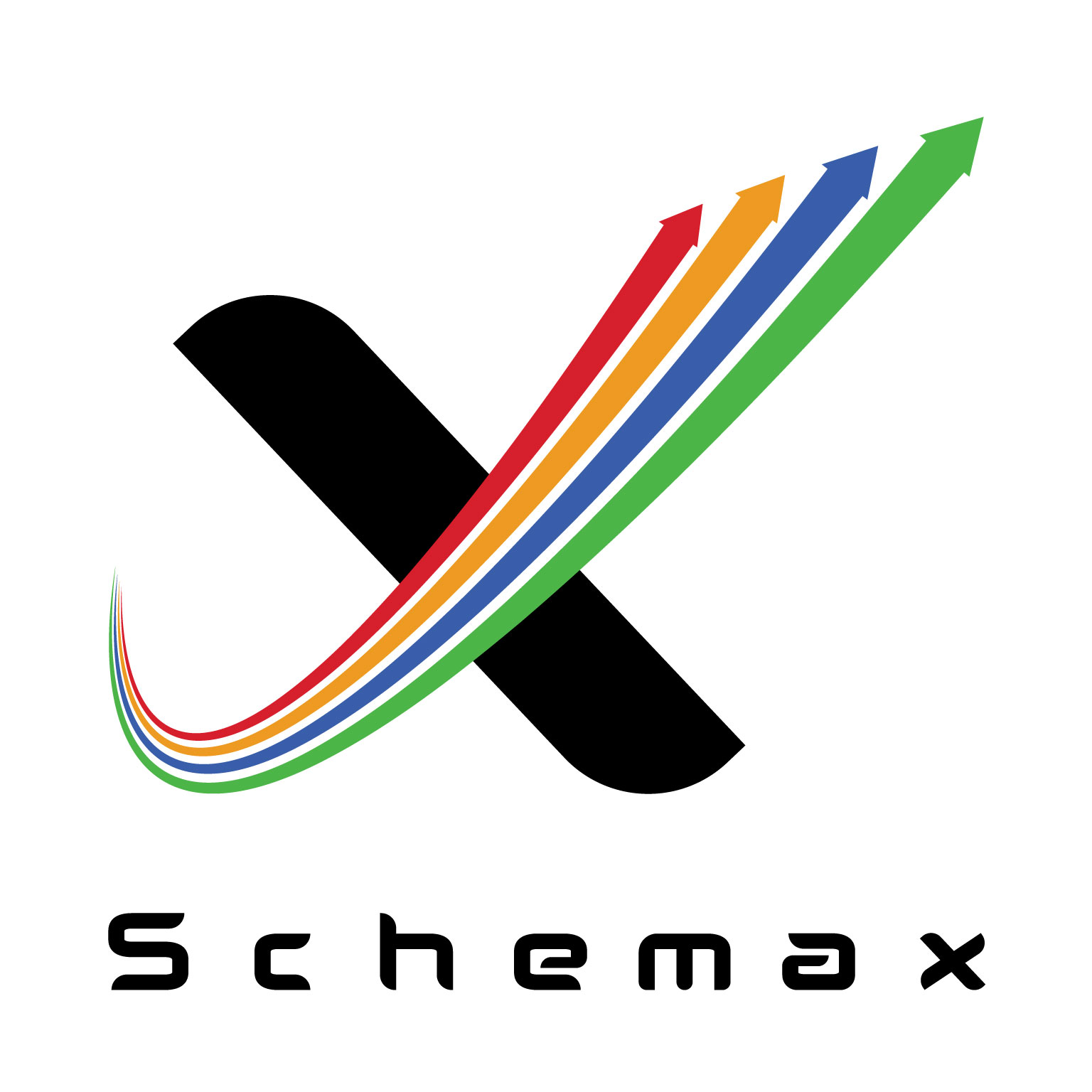 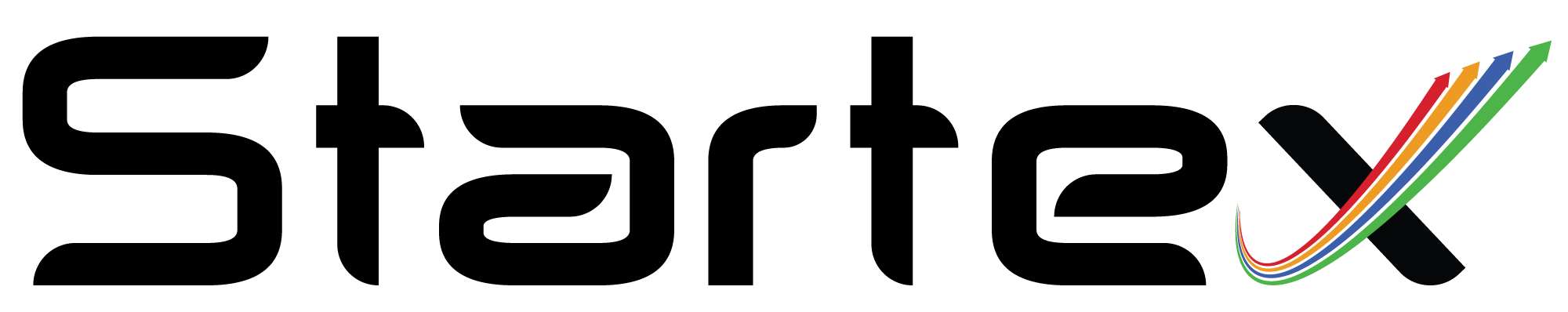 Synergize Product Development and Sample room operations
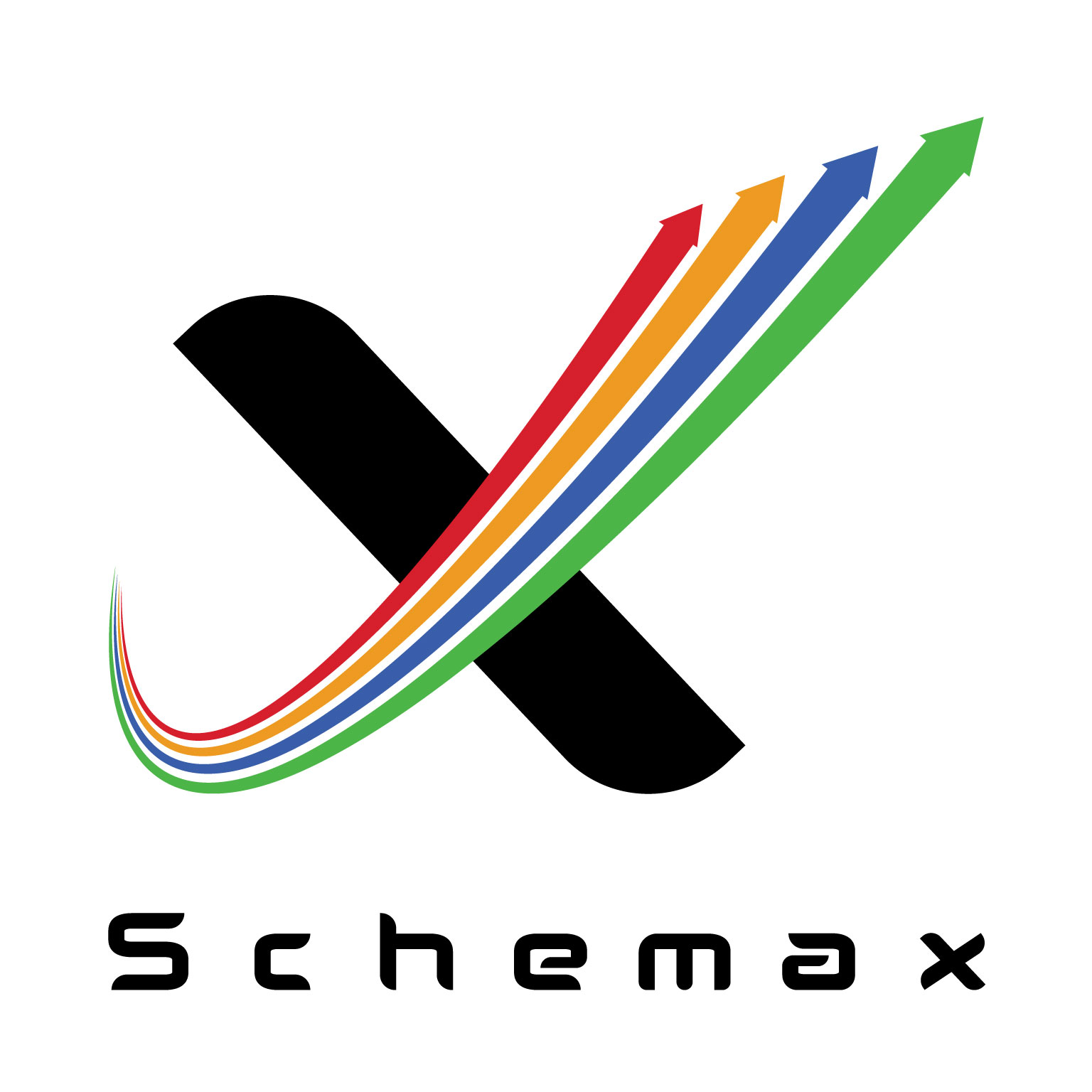 Startex synergizes product development and sample room operations into an efficient workflow that enhances productivity and quality for faster and accurate PD & sample delivery.
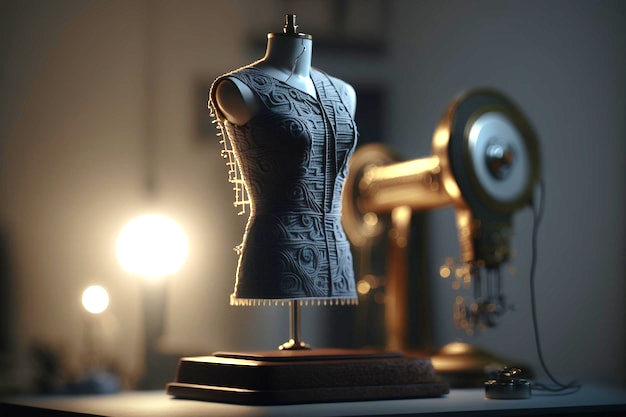 Business Benefits
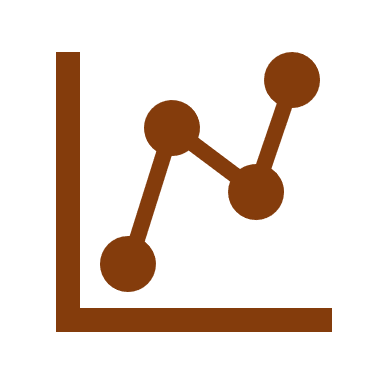 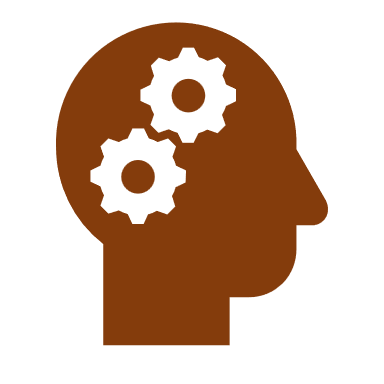 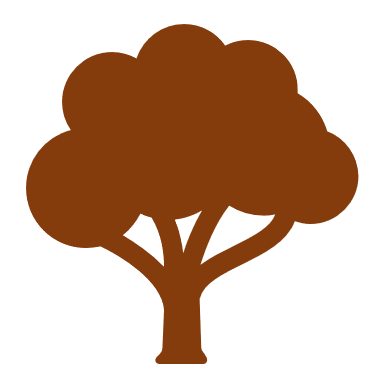 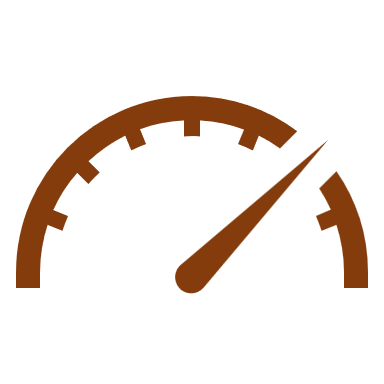 Increase the order visibility at PD 100%
Enhances Employee Productivity by 30%
Streamlining of Sample room operations by 100%
Improve overall ROI by 20%
Promotes digital way of working and keeping records, thus reducing paper based evidence for assets management including compliances and annual audits.
When all related resources are optimized, there is significant financial benefits across all cross functional departments which lead to improved return on investments
Employees are more focused on the process rather than firefighting on manual documentation and reconciliation
Less human intervention and no dependency on hierarchy, enabling seamless function of all related parties for multiple locations assets management.
REAL IMPACT ON OUR EXISTING CUSTOMERS
10+ Locationsmanaged on cloud - real timecomplete PD & Sample room management system
10k+ Multiple assets in all class including depreciation reports
+8k Maintenancejobs triggered annually without human intervention
$100k+ Savingson preventive maintenance & assets optimization
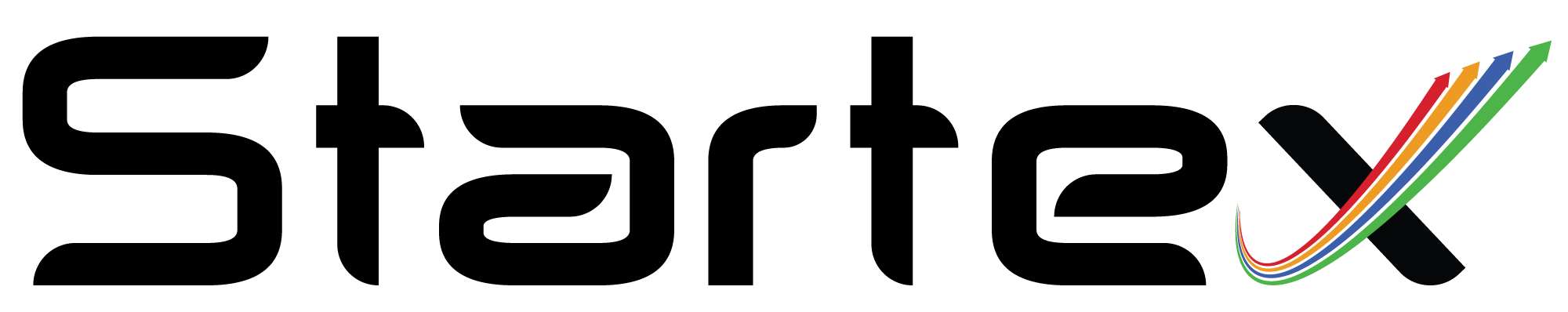 Integrate Assets, Process and People
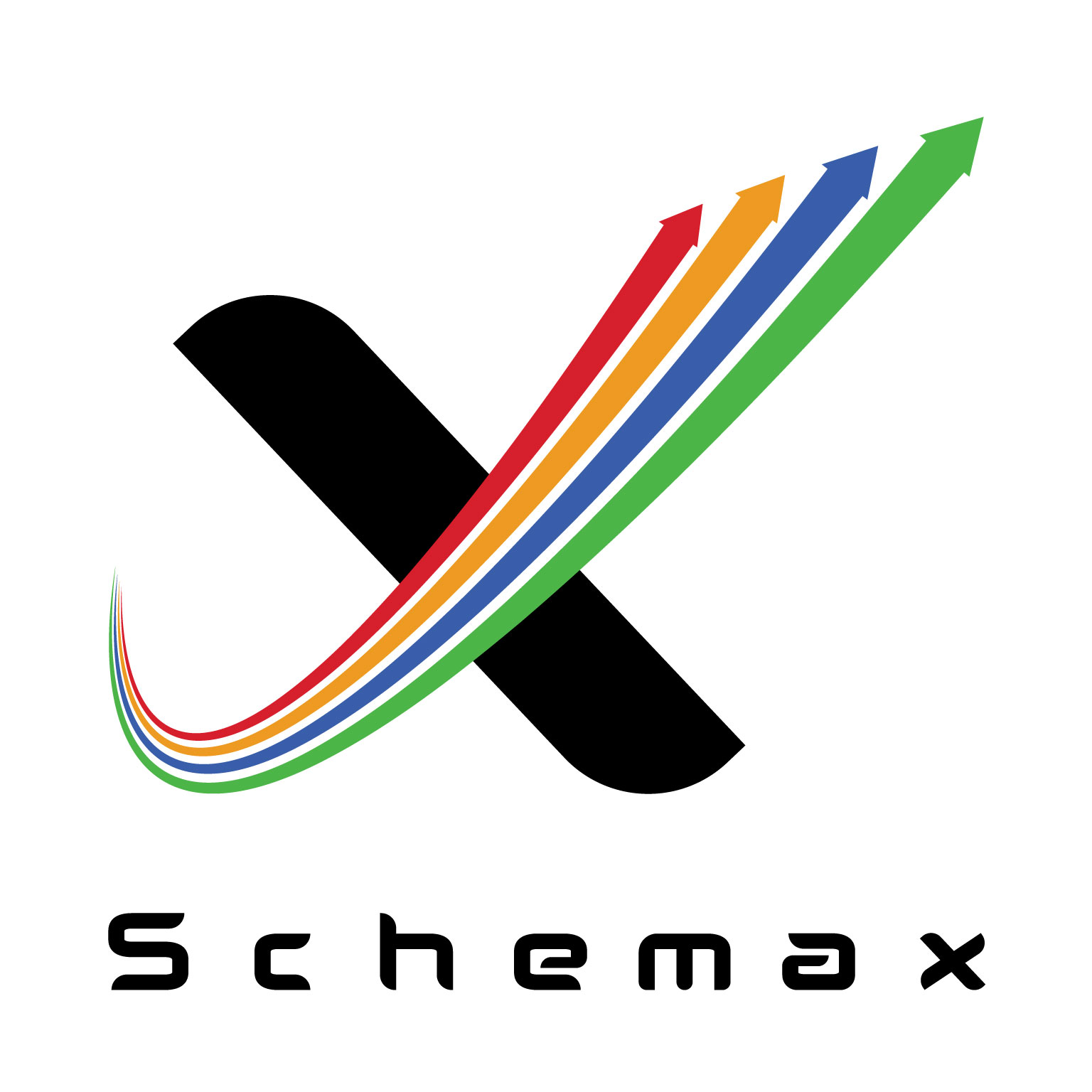 Suitable for any entity including Apartments, Gated communities, Hospitals, Factories and many more..
Key Features
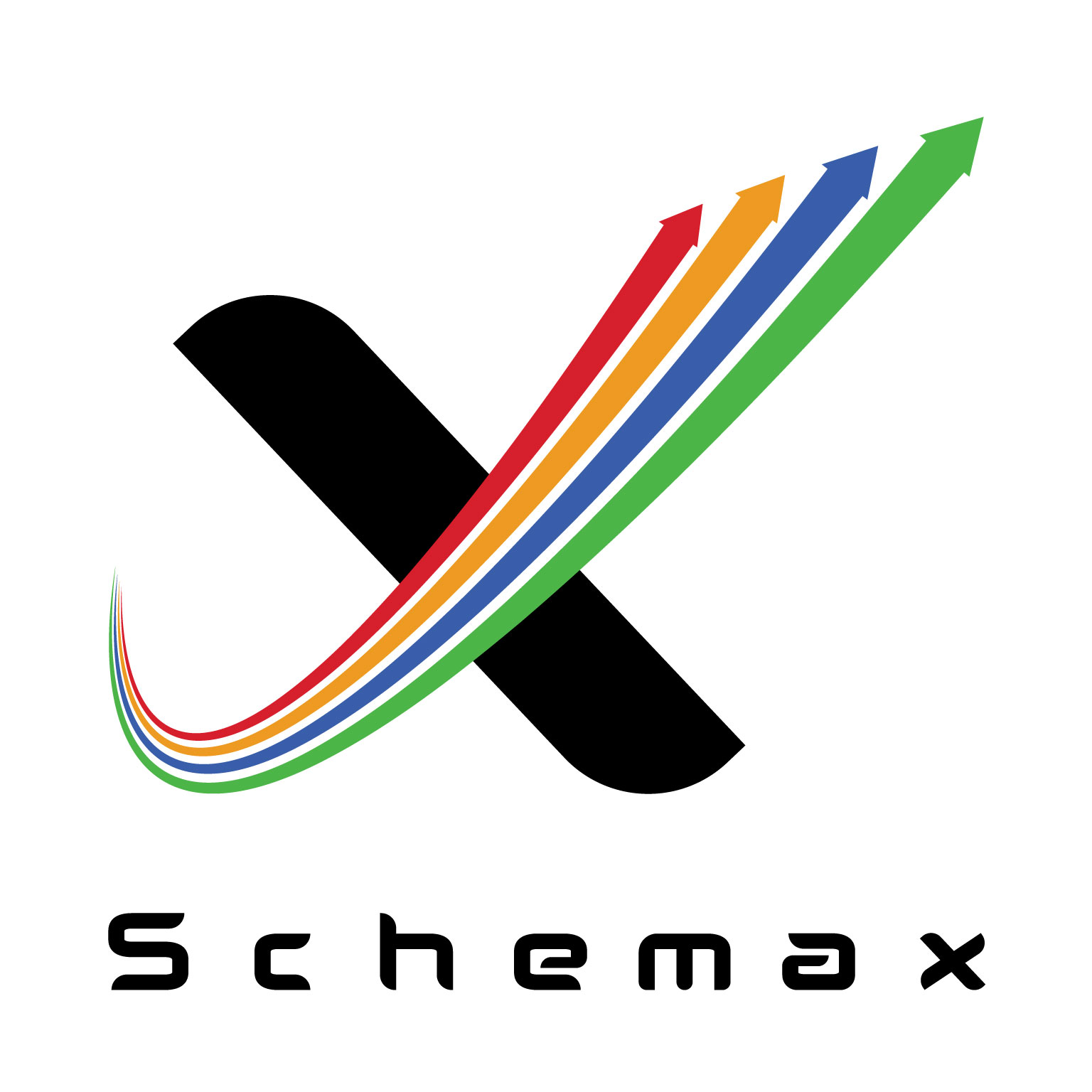 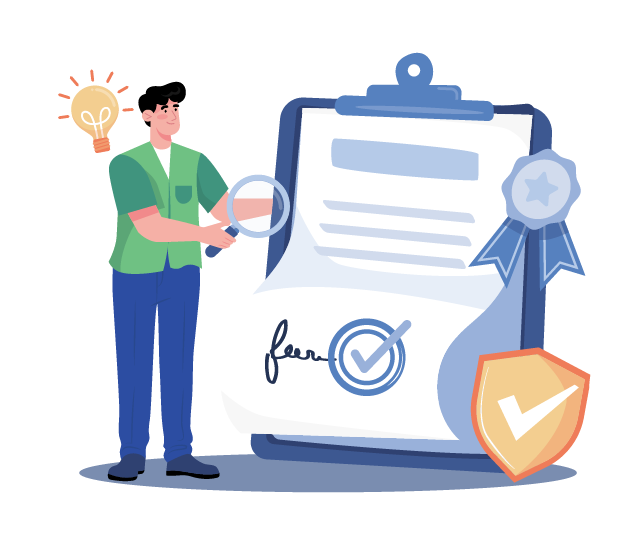 Indent management for uninterrupted operations.
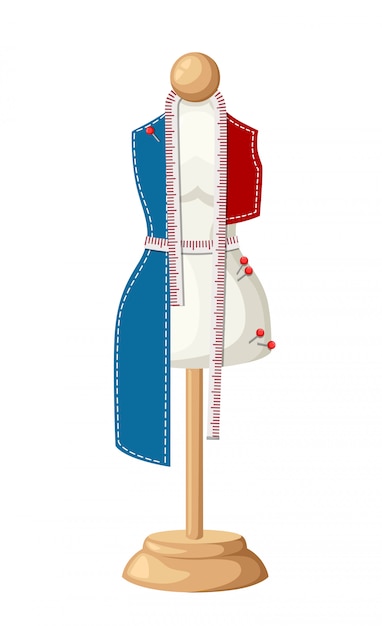 WARRANTY & INSURANCE management for cost optimization.
Follow us on
Purchase  with QR & Bar codes for efficient management.
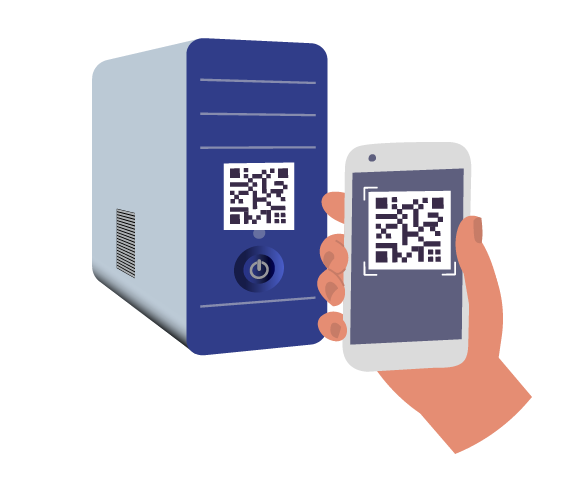 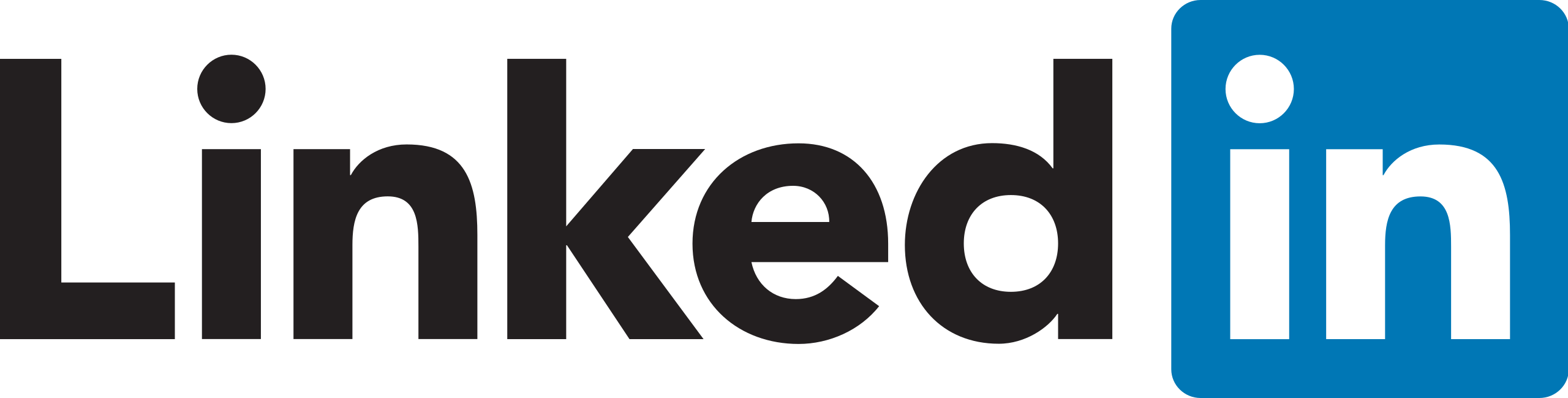 RACI MATRIX  for better financial governance & audits.
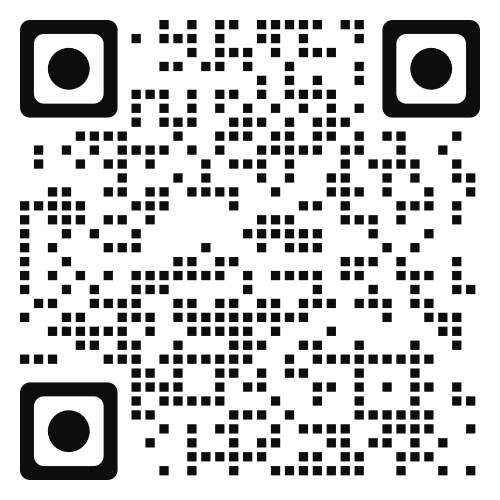 LICENSE AND SERVICE AGREEMENT management for better utilization of AMCs.
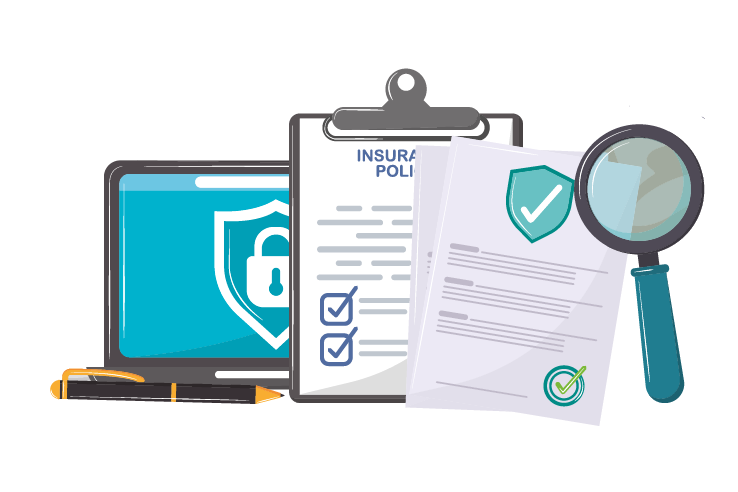 MULTIPLE Location management of assets.
DOWNTIME TRACKING for proactive preventive measures.
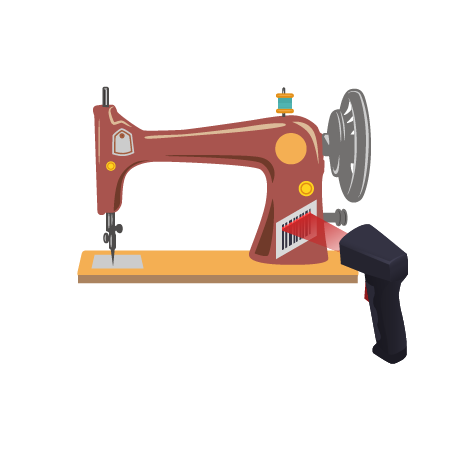 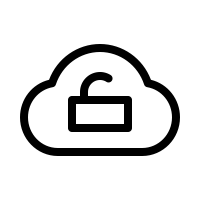 INTEGRATION with WHATS-APP for feedback.
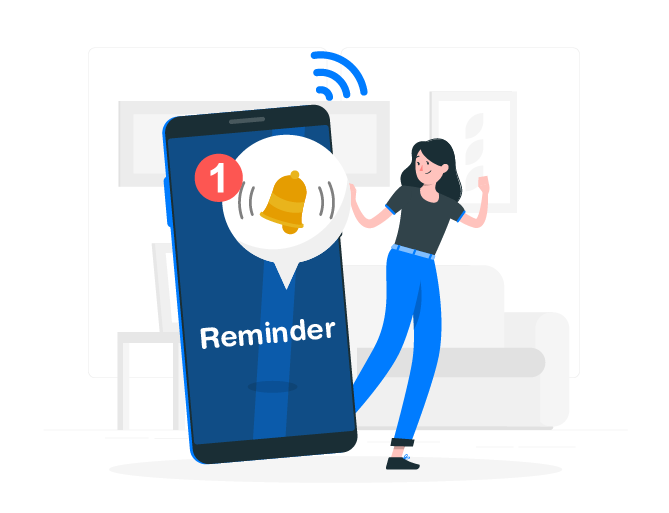 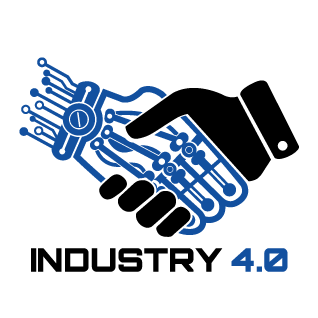 CRITICAL ALERTS & ESCALATION SYSTEM for operational excellence.
DEPRECIATION & AUDIT annual reports.
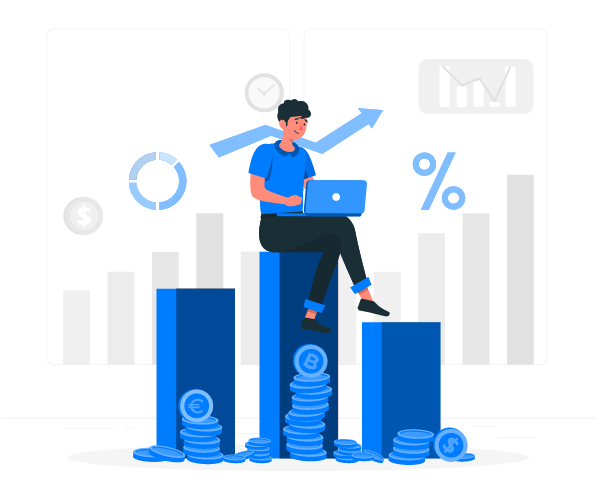 REAL TIME DASH BOARDS for easy monitoring and tracking of Assets.
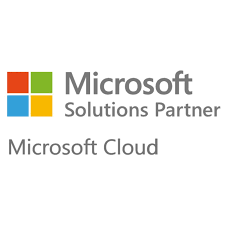 ROOT CAUSE ANALYSIS for problem solving.
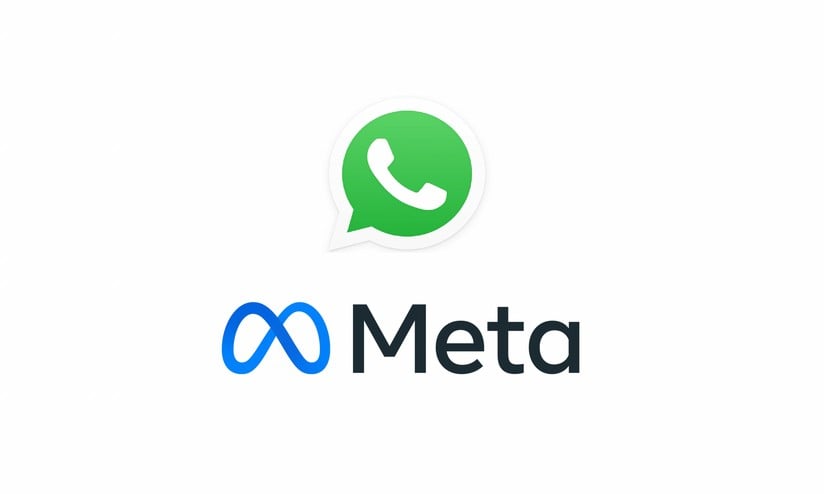 OUR VALUED CUSTOMERS
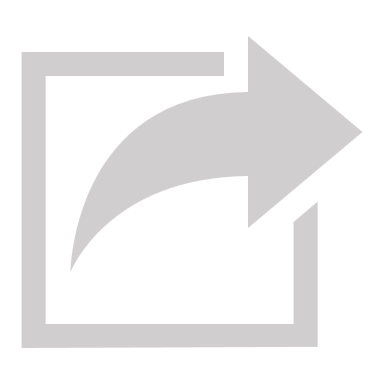 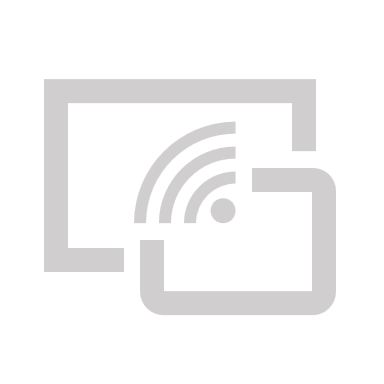 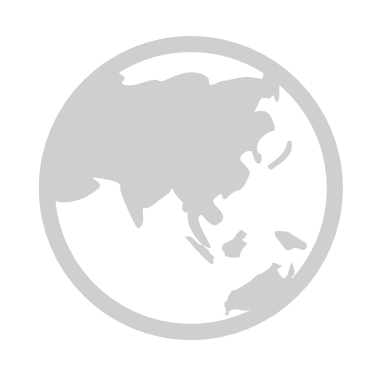 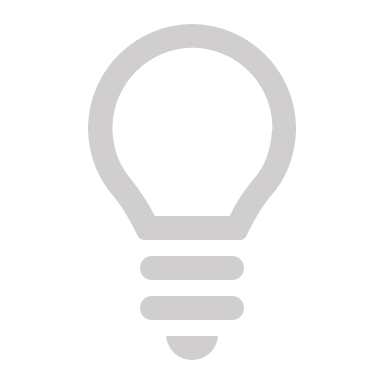 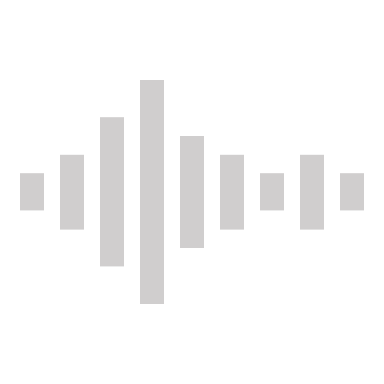 DEMO | TRIAL | YEAR AROUND SUPPORT SERVICES
GATED COMMUNITY
VARUN Group
https://www.schemaxtech.com
info@schemaxtech.com
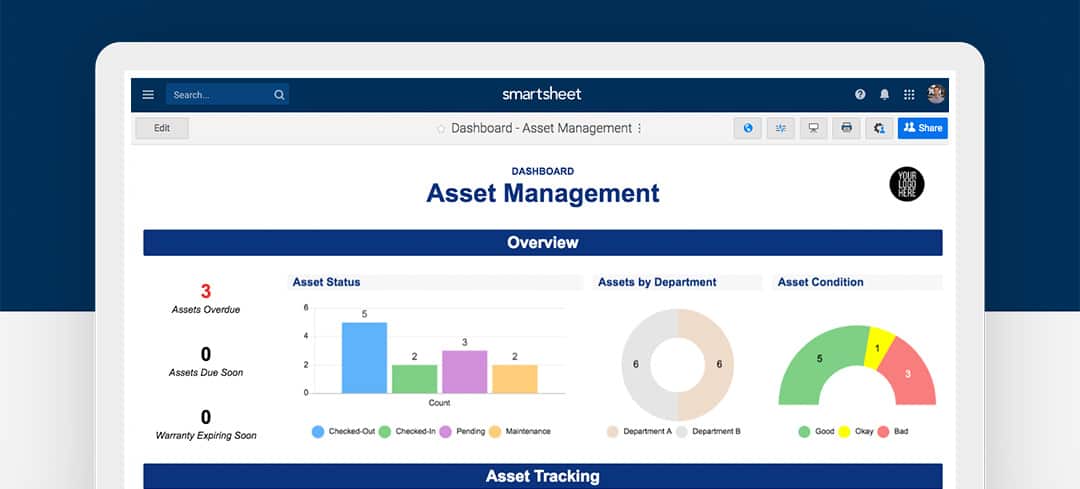